Division of Graduate Education   (DGE)  Graduate Research Fellowship Program (GRFP)NSFGRFP.org
[Speaker Notes: The Division of Graduate Education (DGE) advocates for innovative, inclusive, high quality graduate education in the STEM (Science, Technology, Engineering, and Mathematics) fields.  
DGE manages innovative cross-Foundation programs that directly or indirectly support U.S. citizens and permanent residents in their quest to become the leading scientists and engineers of the future.  
To better inform its programs, DGE supports research and other activities that will generate exciting new ideas for the graduate education of the future.]
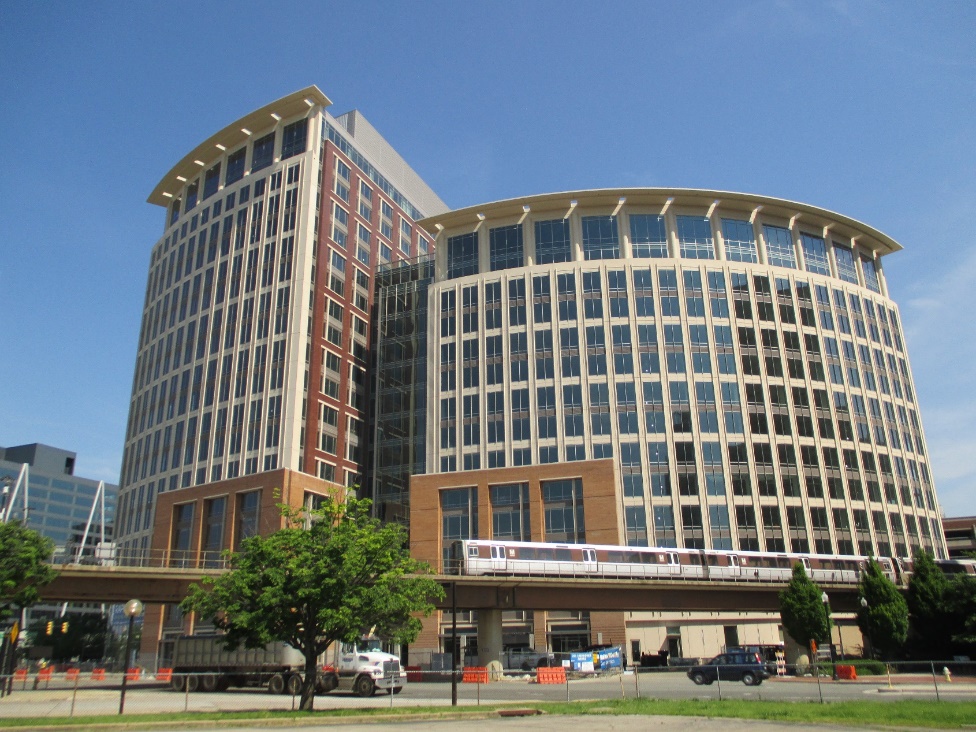 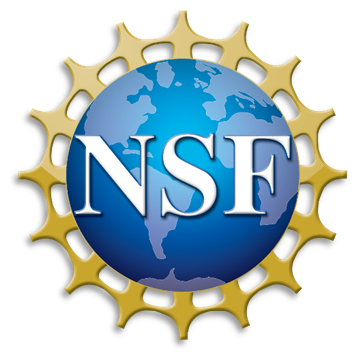 Graduate Research Fellowship Program(GRFP)
Directorate for STEM Education (EDU)
Division of Graduate Education (DGE)


www.nsf.gov/grfp
info@nsfgrfp.org
www.nsfgrfp.org
2
About GRFP
General Information
Description
Eligibility
About GRFP
Ineligible Degree Programs
Ineligible Areas of Study and Proposed Research
Application Package
Review Criteria
3
About NSF GRFP
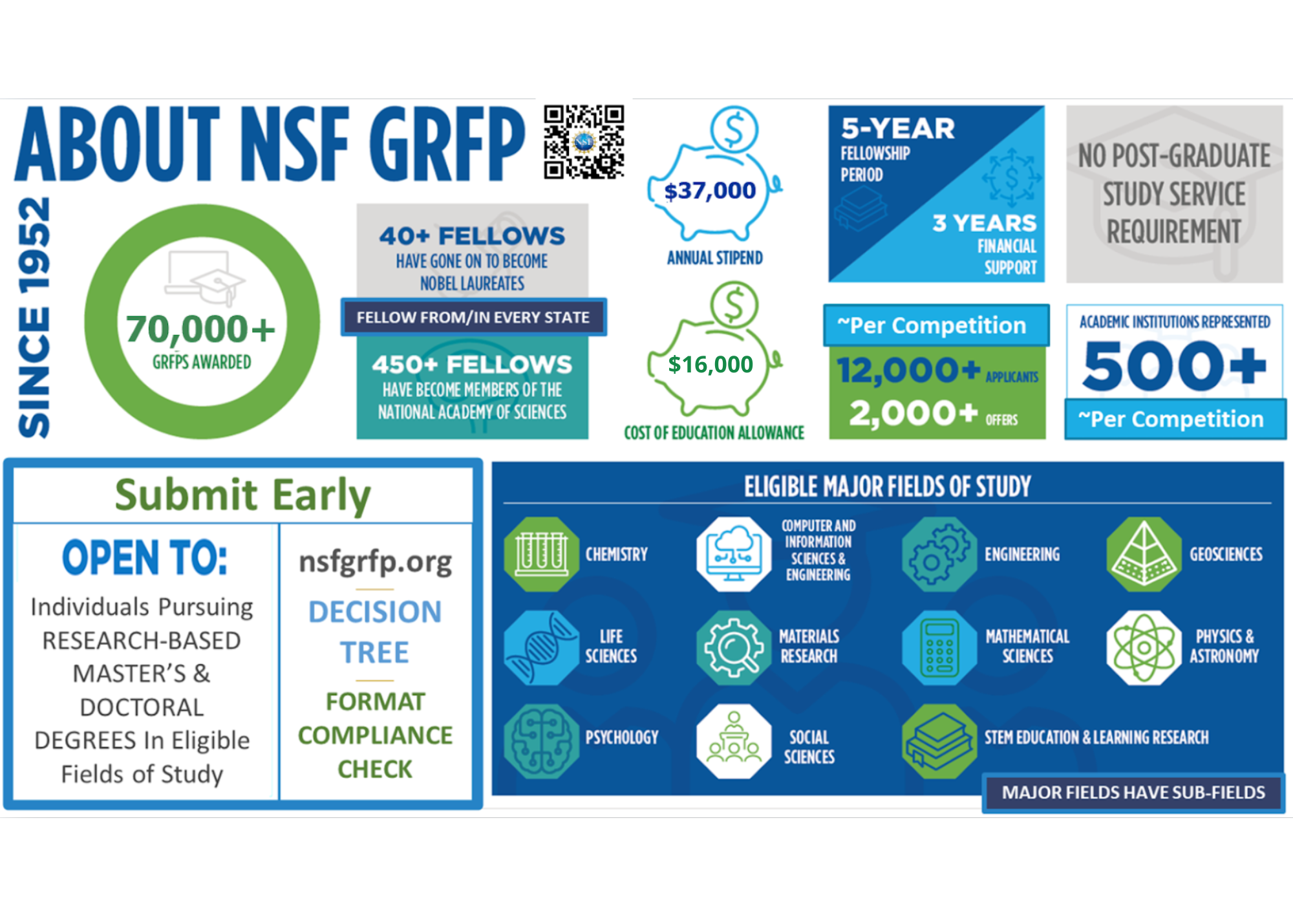 4
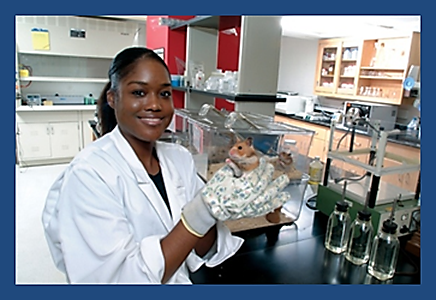 National Science Foundation
Graduate Research Fellowship Program (GRFP)

DESCRIPTION
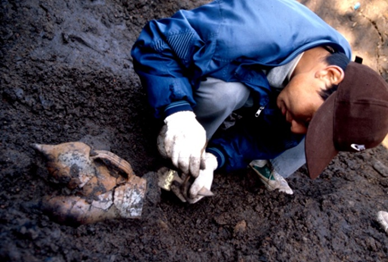 5
NSF Graduate Research Fellowship
Five Year Awards – $159,000*
$53,000 each year for three years over five-year period
$37,000 stipend + $16,000 education allowance paid to institution
Payment covers all tuition and mandatory fees (no cost to student)

Other NSF Opportunities
INTERN – non-academic internship program
FASED Individuals with Disabilities support
Career-Life Balance Initiative  (family leave)
*Amounts are based on GRFP Solicitation NSF 23-605 and subject to the availability of funds
6
GRFP Benefits
Fellowship: Awarded to individual, paid through the attended graduate institution
Flexible: Choice of project, advisor, and graduate program
Unrestricted: No service requirement after completion
Portable: Can be used at any accredited, non-profit, US institution of higher education, with campus in US for research-based master’s and doctoral degrees

2010 - 2022:  ~2,000-2,100 Fellowships yearly
   2022: ~12,600 Applications - ~18% success rate
   2021: ~12,600 Applications - ~17% success rate
   2020: ~12,800 Applications - ~16% success rate
   2019: ~12,200 Applications - ~16% success rate
7
GRFP Goals
The overall goal of the Graduate Research Fellowship Program is to recruit individuals into Science, Technology, Engineering, and Mathematics (STEM) fields

To select, recognize, and financially support individuals who have demonstrated the potential to be high achieving scientists and engineers, early in their careers

To broaden participation of the full spectrum of diverse talents in STEM
8
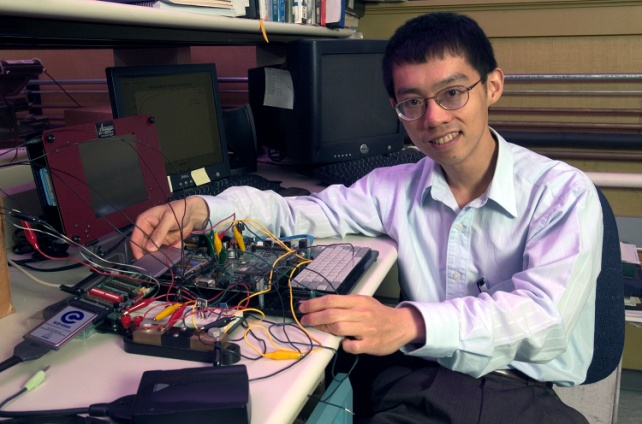 NSF GRFP
Graduate Research Fellowship Program
(GRFP)

ELIGIBILITY
9
GRFP Eligibility – NSF Solicitation 23-605
U.S. citizens, nationals, and permanent residents 
Early-career: undergrad & graduate students 
Pursuing research-based master’s and/or doctoral degrees (no professional degrees)
Science, Technology, Engineering, Mathematics (STEM) or STEM Education
Full-time enrollment in graduate degree program at accredited, non-profit US institution of higher education
NO foreign institutions
Level 1: Seniors/Bachelor's degree: no graduate study

Level 2: 1st-year graduate students 
Joint Bachelor’s-Master’s (completed 3 years)
Level 3: Second-year graduate students
No more than 1 academic year completed in 1st graduate degree program
Joint BS/MS holders ONLY: can apply as 1st year doctoral students progressed to PhD directly after completing joint BS/MS degree
Level 4: Returning graduate students 
> 2-year interruption in graduate study
No doctorates or >1 academic year in graduate program
NOT ENROLLED in graduate program at application deadline
Only apply once
10
Ineligible Degree Programs
Professional degree programs 
E.g., MBA, MD, JD, DVM, DDS
Joint science-professional degree programs
E.g., MD/PhD, JD/PhD
Community, Global, or Public Health (MPH)
Counseling, Social Work (MSW)
Education (except STEM education)
Humanities (except history of science)
See Detailed Eligibility Requirements in the GRFP Solicitation
11
Ineligible Areas of Study and Proposed Research*
Research with directly health-related goals
Etiology, diagnosis, or treatment of disease or disorder
Animal models of disease for drug development/testing
Epidemiology
Disease prevention
Public, community, global health
Clinical research
Patient-oriented research
Epidemiological and behavioral studies
Outcomes research 
Health services, standard of care, health policy
Research directly leading to clinical trials
Advocacy for specific policy outcomes

Applied research on plant pathology
Maximizing agricultural production

Impacts on food safety
* See GRFP solicitation for limited exceptions to ineligible areas of study and proposed research
12
Graduate Research Fellowship Program (GRFP)

Application Package
13
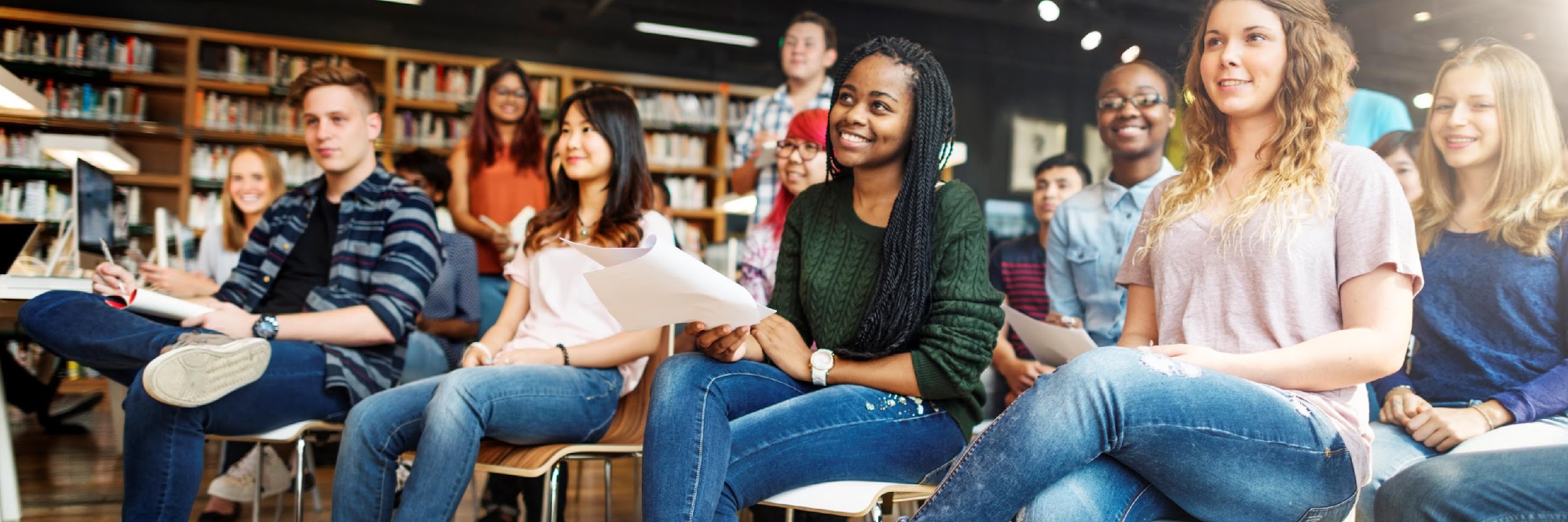 GRFP Application
Complete Application Package:

Personal Information, Education, Work/Research Experience, Proposed Major Field of Study, Honors, Awards, Publications
Personal, Relevant Background and Future Goals Statement (3-page PDF)
Graduate Research Statement (2-page PDF)
Transcripts (PDFs; mandatory) 
Letters of reference (may provide up to five names of reference letter writers)
Mandatory: 3 reference writer names
14
GRFP Application Specifics
DEADLINES (5 p.m. local time of applicant mailing address): 
Oct. 16, 2023:  Life Sciences
Oct. 17, 2023:  Computer & Information Science & Engineering, Materials Research, 		    Psychology, Social Sciences, STEM Education & Learning
Oct. 19, 2023:  Engineering
Oct. 20, 2023:  Chemistry, Geosciences, Mathematical Sciences, Physics & Astronomy

Read the GRFP Solicitation for detailed application instructions and requirements!
To request accessibility accommodations, please contact info@nsfgrfp.org at least four weeks before the application deadline.
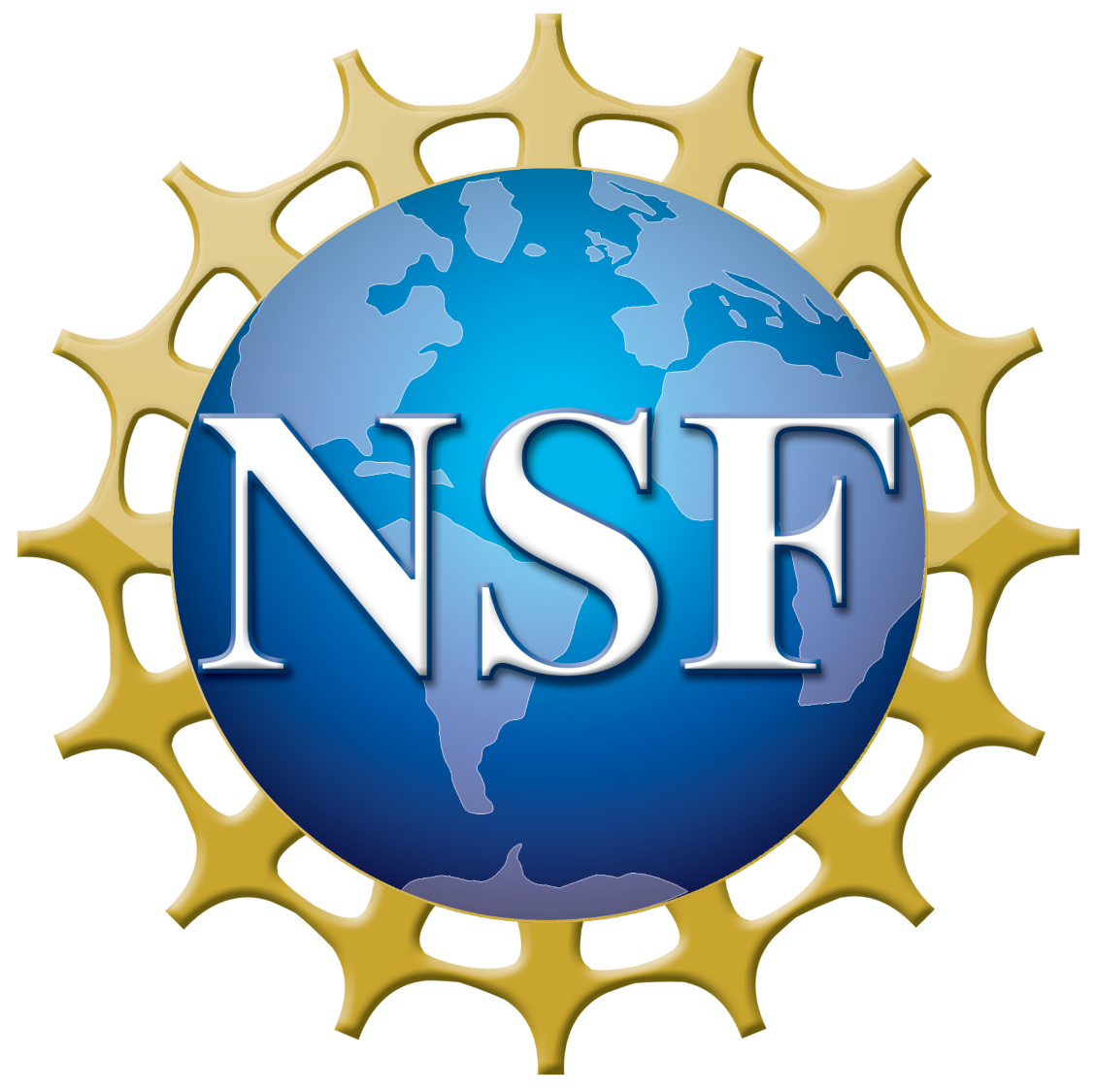 15
Example GRFP Application Timeline
Shortly after application is due
Late October
For Level 1 only
Applications Due
Apply to Grad Schools!
Reference Letters  Due
Fellowship Offers
Acceptance of Award and Declaration of Tenure/Reserve
Fellowship Year Begins
Early May
March – April
Early September
16
Graduate Research Fellowship Program (GRFP)
Two Statements
1) Personal, Relevant Background & Goals2) Research Statement
17
Personal, Relevant Background & Goals
Tell your story; demonstrate your potential for STEM research 
Experiences (professional and personal) that contributed to your motivation and preparation for pursuing a STEM career
Career aspirations and future goals
How have your experiences shaped your goals?
Research, industrial, professional experience
What was the project, what was your role?  
How did you become involved? Where was it done?
Why was this project worth doing? What have you learned? Any advanced course work?
What was your contribution to the project and how did it fit into the whole?
18
Research Statement
Describe your proposed research plan:
Communicate your research idea and approach
Explain your research plan and methods
What do you expect to learn?  How will you know if the project is successful?
What would you do next?
Keep in mind:
Avoid jargon
Communicate clearly for non-specialists
Make your contributions clear

Clearly address NSF’s Merit Review Criteria – Intellectual Merit and Broader Impacts – under separate headings
19
Reference Letters and Transcripts
Reference Letters
MANDATORY for Application Review
3 reference writer names in the application
2 reference letters must be received by NSF
STRONGLY RECOMMENDED
List up to 5 names of reference writers
3 reference letters received by NSF
List and rank up to 5 reference letter writers 	- Top 3 will be seen by reviewers
Transcripts – Required
All applicants must submit Bachelor’s degree transcript
Transcripts required for all degree programs
Transcripts required for all graduate degree enrollment 
Official or unofficial transcripts accepted
Official transcripts recommended for 2nd year graduate students
20
Graduate Research Fellowship Program (GRFP)

Review Criteria
21
Comprehensive Review  National Science Board Merit Review Criteria
Intellectual Merit 
How important is the proposed activity to advancing knowledge within its own field or across different fields?
  Broader Impacts
How well does the proposed activity benefit society or advance desired societal outcomes?
22
Comprehensive Review  National Science Board Merit Review Criteria
Review considerations:
Demonstrated potential for significant achievement in STEM
Comprehensive, holistic approach to review
Balanced consideration to all components of the application
educational and research record, leadership, outreach, service activities, plans for the future, individual competencies, experiences, and other attributes
23
Intellectual Merit
Potential to advance knowledge

Evidence of potential and ability:
Demonstrated intellectual ability (grades, curricula, awards, publications, presentations, etc.)
Plan and conduct research
Work as a member of a team as well as independently
Interpret and communicate research
Take initiative, solve problems, persist
Display the potential of your approach to your major field of study and your Research Plan to advance knowledge

Evidence of Intellectual Merit can be found in all parts of the application: Personal Statement, Research Plan, letters, experiences, awards, achievements, and transcripts
24
Broader Impacts
Potential impact of the individual and/or the research on society; why it’s important

Societal benefits may include, but are not limited to:
Increasing participation of the full spectrum of diverse talents in STEM
Engaging in mentoring; improving STEM education in schools
Increasing public scientific literacy; increased public engagement with STEM
Conducting community outreach: science clubs, radio, TV, newspapers, blogs
Increasing collaboration between academia, industry, others

Evidence of Broader Impacts can be in all parts of the application: Personal Statement, Research Plan, letters, experiences, awards, achievements
25
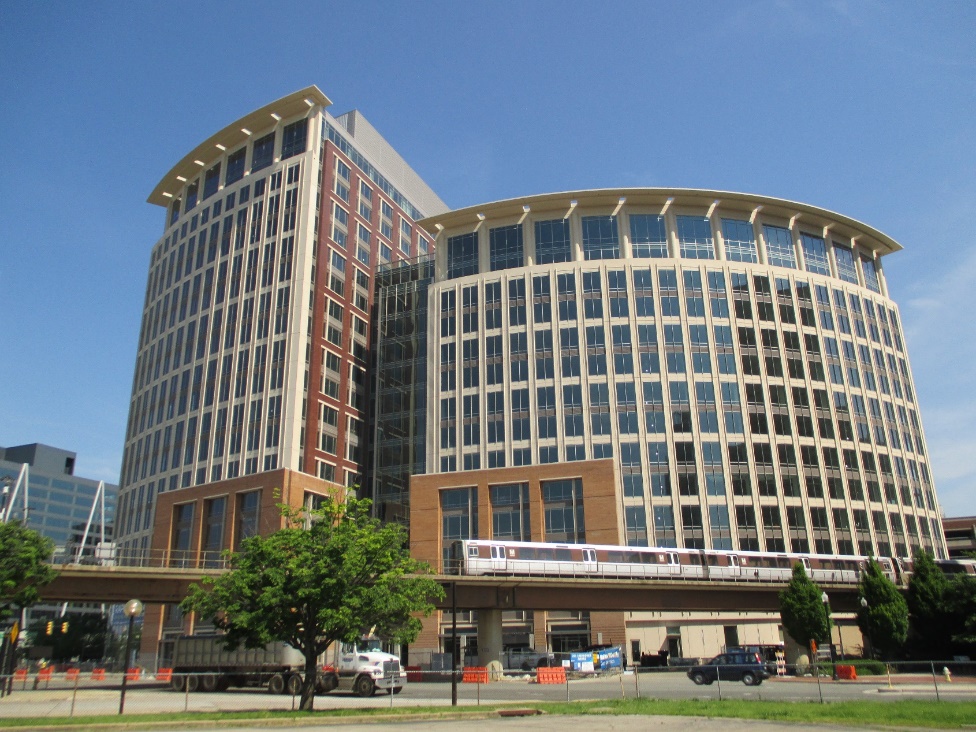 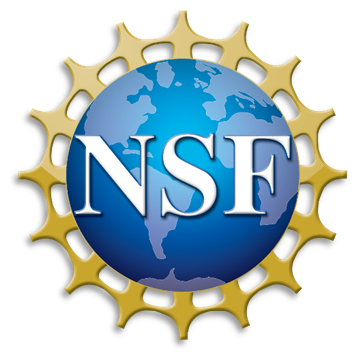 nsfgrfp.org
Thank you!
Graduate Research Fellowship Program(GRFP)
Program Contacts
info@nsfgrfp.org
Applicants:  info@nsfgrfp.org
GRFP Reference Writers: nsfgrfp.org/reference_writers
GRFP Reviewers: nsfgrfp.org/reviewers
866-NSF-GRFP, 866-673-4737 (toll-free from the US & Canada)
202-331-3542 (international)
26